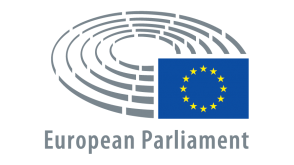 Assessment of Chahim Report: Two Positive Elements to Maintain
Our reaction to the Rapporteur Chahim’s Report on CBAM
Pg.1
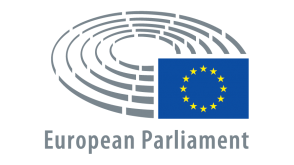 Assessment of Chahim Report: Five Areas to Improve
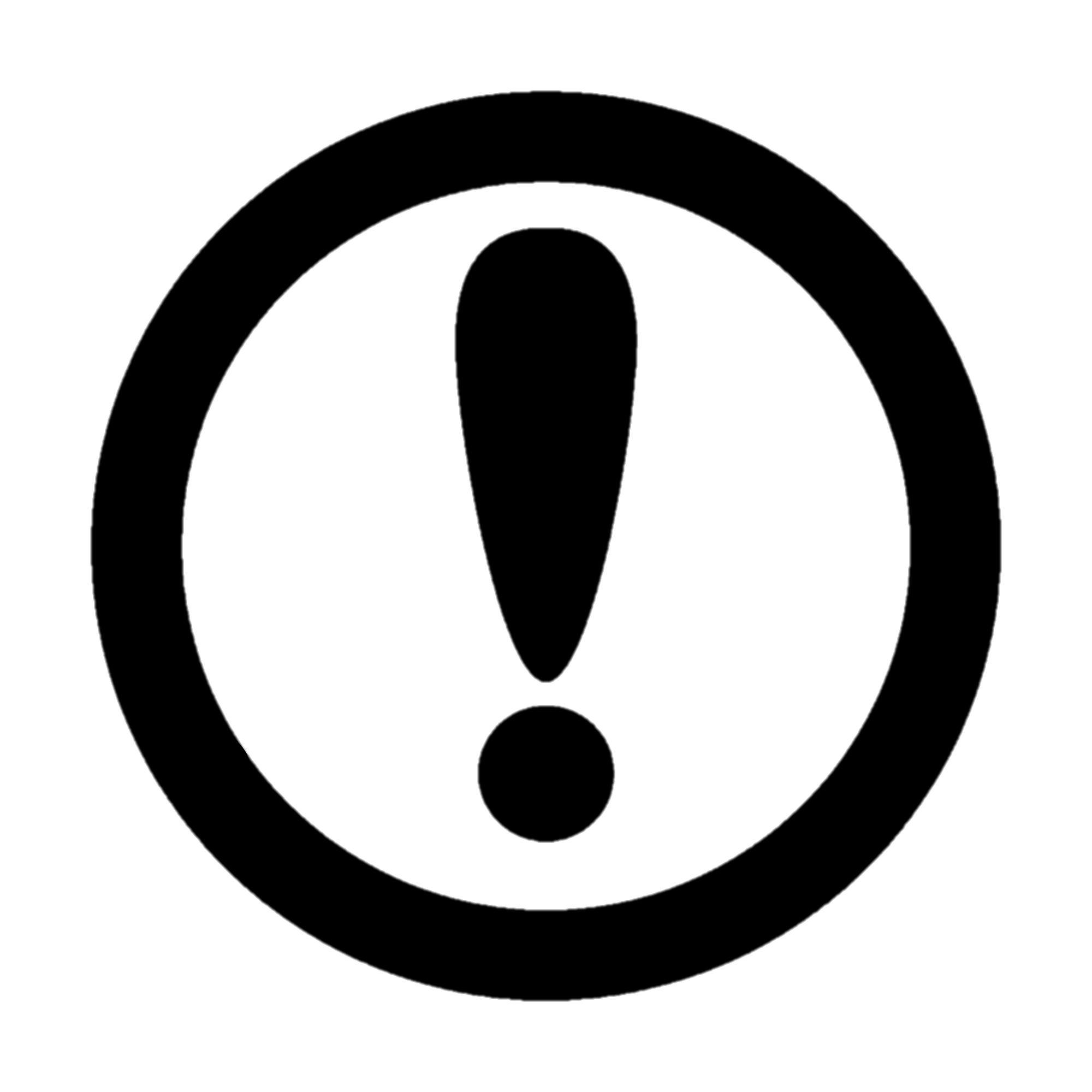 Important clarification
Amendment 3 says that indirects compensation “weakens the price signal to decarbonize”  
This is not accurate. Indirects compensation has no negative impact on the efficiency of the EU ETS. Power producers face the direct emission costs, therefore, the ETS will incentivise further decarbonisation of the power sector, independent of any indirect compensation to the energy intensive industry. Even when we consume renewable electricity, we still face high indirect carbon costs
Pg.2
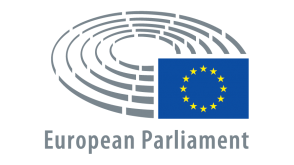 Assessment of Chahim Report: Five Areas to Improve
Pg.3